Series: The Company You Keep…
Part 2. “Good Company.”

John Staiger

Morningside Church of Christ 

Sunday 16 January 2022

AM Sermon

Broadcast live from 42 Leslie Ave, Auckland, Aotearoa/NZ.
The Company You Keep—Part 2. “Good Company.”
You’re in good company when…
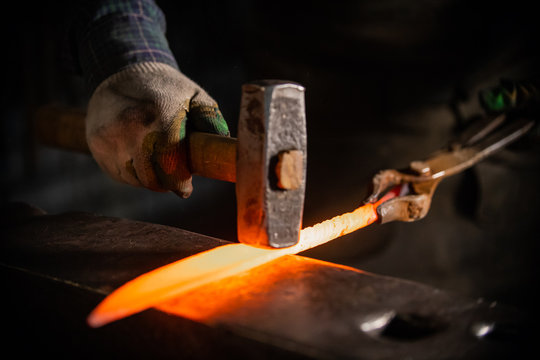 They sharpen you for the fight—
Cause you to:
Reflect,
Think deeply,
Consider the implications of your actions.
The Company You Keep—Part 2. “Good Company.”
You’re in good company when…
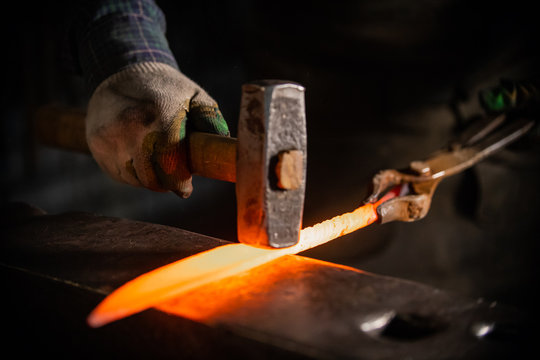 They sharpen you for the fight—
Cause you to:
Reflect,
Think deeply,
Consider the implications of your actions.
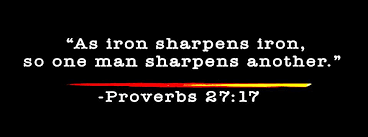 The Company You Keep—Part 2. “Good Company.”
You’re in good company when…
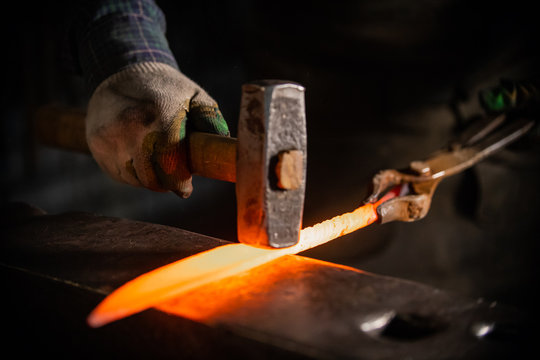 They sharpen you for the fight—
Cause you to:
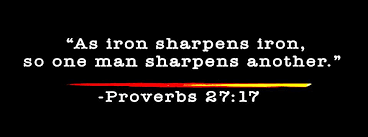 The Company You Keep—Part 2. “Good Company.”
You’re in good company when…
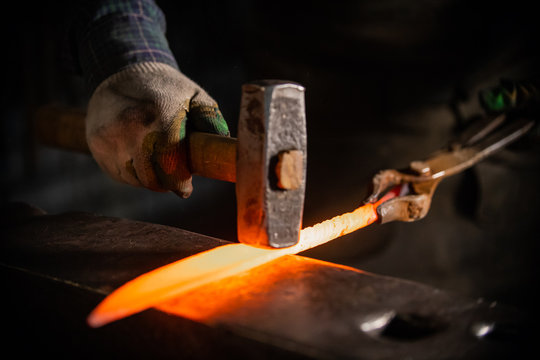 They sharpen you for the fight—
Cause you to:
Reflect…
On the 
PAST
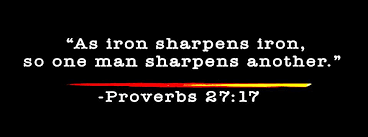 The Company You Keep—Part 2. “Good Company.”
You’re in good company when…
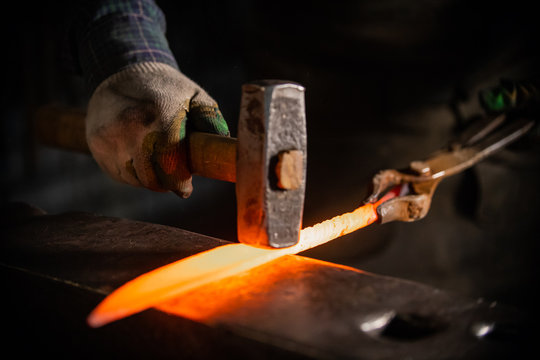 They sharpen you for the fight—
Cause you to:
Think deeply…
About your present 
MOTIVES
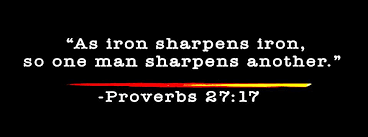 The Company You Keep—Part 2. “Good Company.”
You’re in good company when…
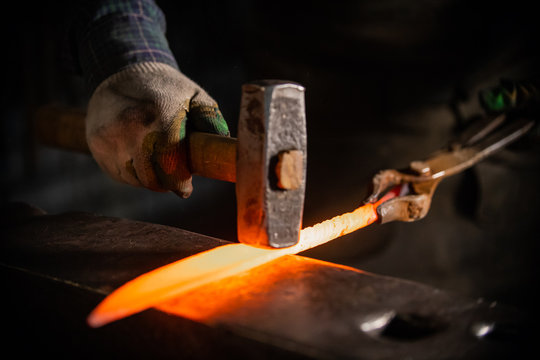 They sharpen you for the fight—
Cause you to:
Consider…
The implications of your actions upon the FUTURE.
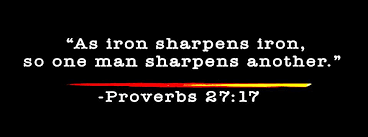 The Company You Keep—Part 2. “Good Company.”
You’re in good company when…
They watch over you—
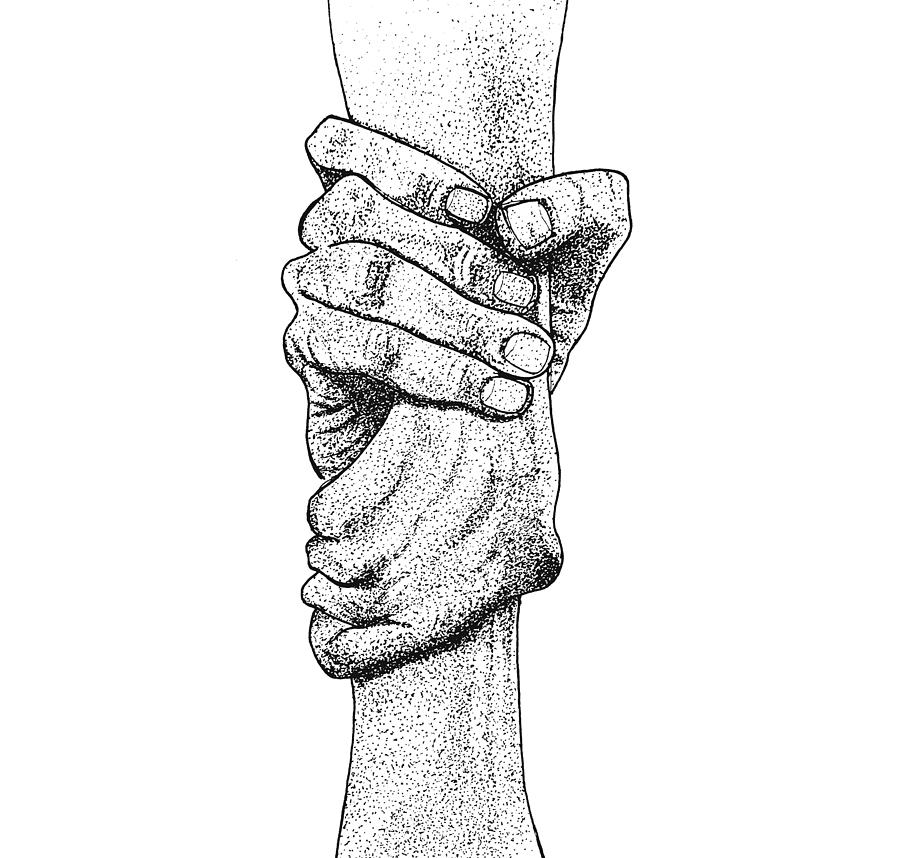 The Company You Keep—Part 2. “Good Company.”
You’re in good company when…
They watch over you—
Jude 20-23—
20But you, behold, building yourselves up on your most holy faith,…
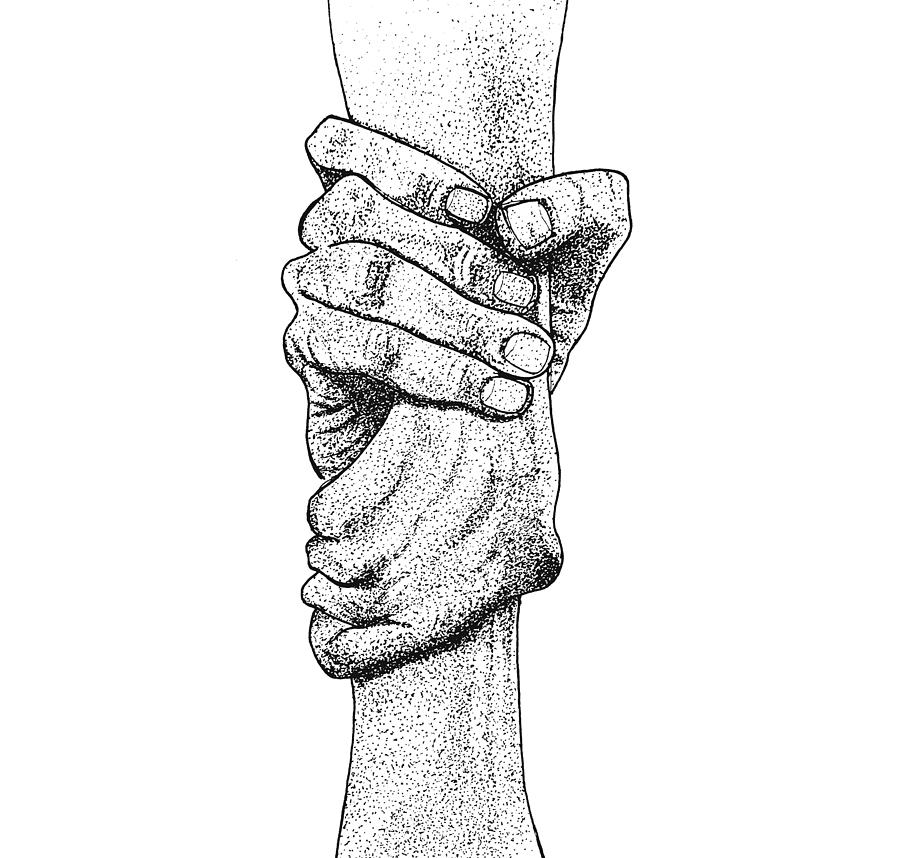 The Company You Keep—Part 2. “Good Company.”
You’re in good company when…
They watch over you—
Jude 20-23—
20But you, behold, building yourselves up on your most holy faith, praying in the Holy Spirit,…
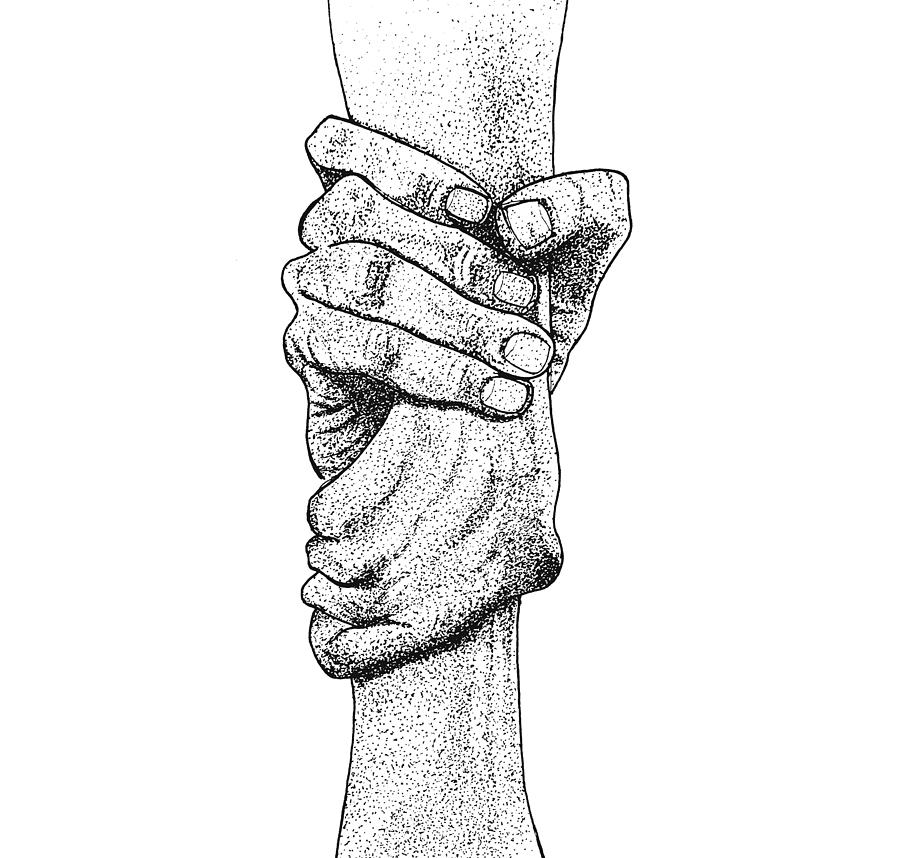 The Company You Keep—Part 2. “Good Company.”
You’re in good company when…
They watch over you—
Jude 20-23
21keep yourselves in the love of God,…
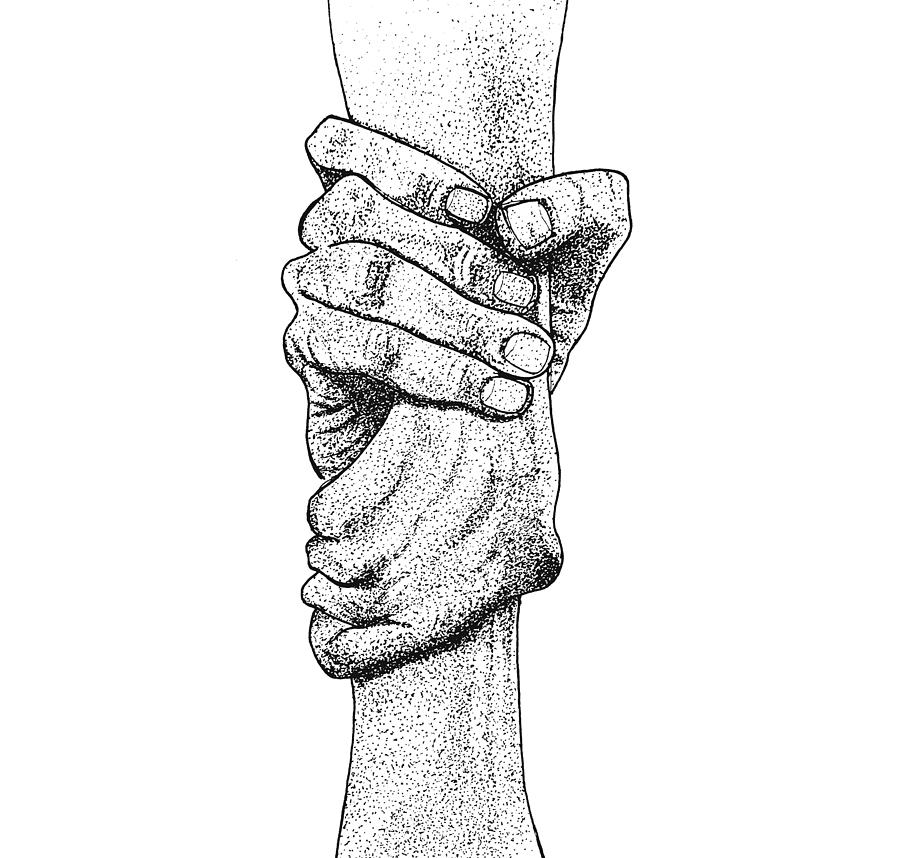 The Company You Keep—Part 2. “Good Company.”
You’re in good company when…
They watch over you—
Jude 20-23
21keep yourselves in the love of God, waiting anxiously for the mercy of our Lord Jesus Christ to eternal life.
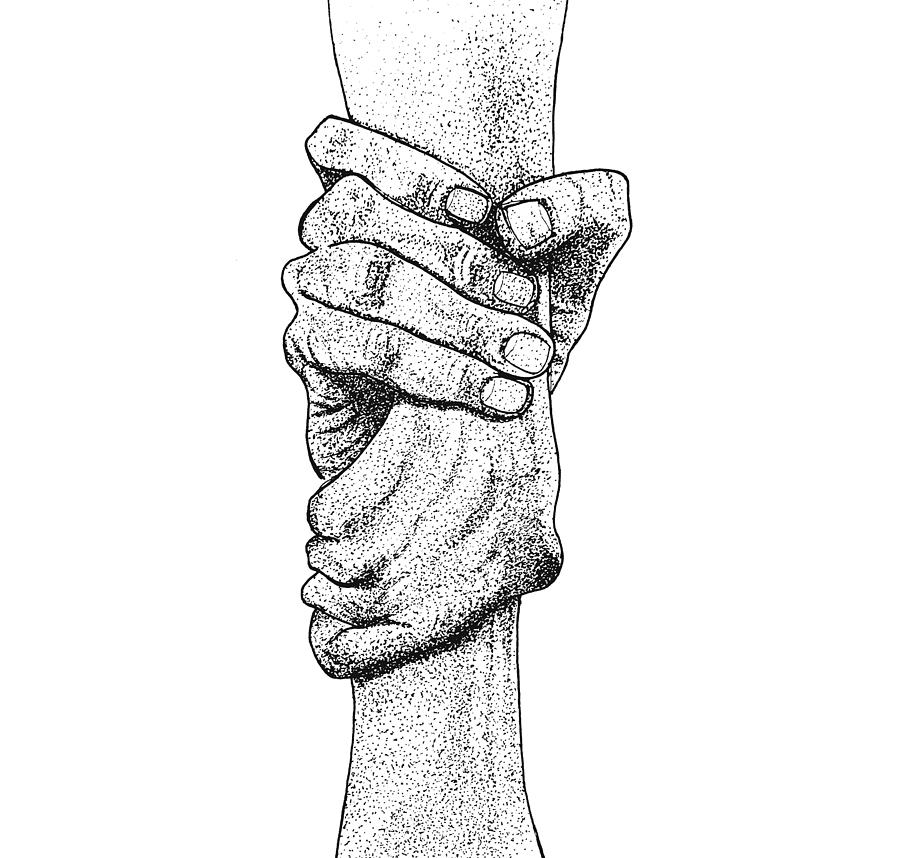 The Company You Keep—Part 2. “Good Company.”
You’re in good company when…
They watch over you—
Jude 20-23
22And have mercy on some, who are doubting;
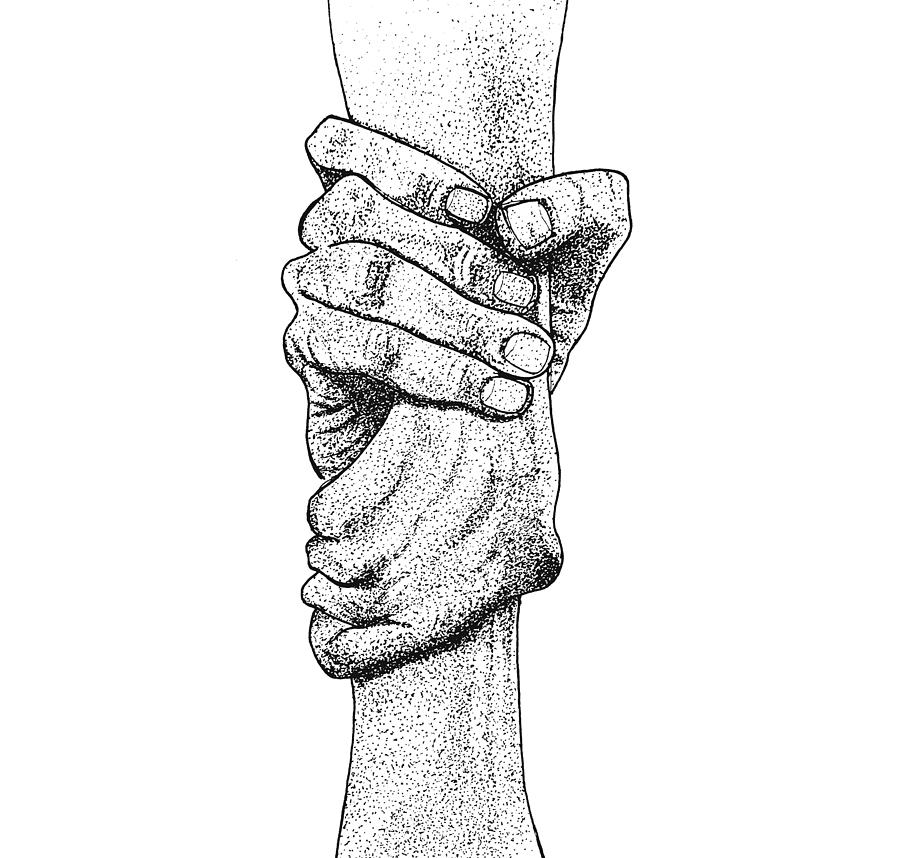 The Company You Keep—Part 2. “Good Company.”
You’re in good company when…
They watch over you—
Jude 20-23
23save others, snatching them out of the fire; and on some have mercy with fear, hating even the garment polluted by the flesh.
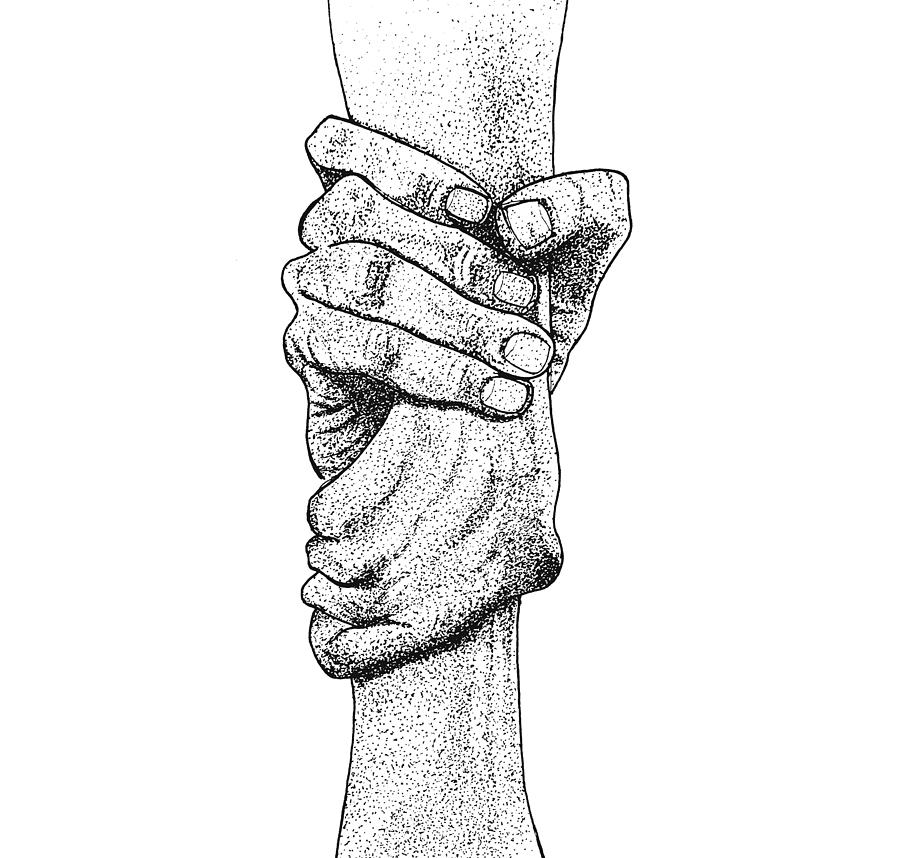 The Company You Keep—Part 2. “Good Company.”
You’re in good company when…
They are Cross Centred—
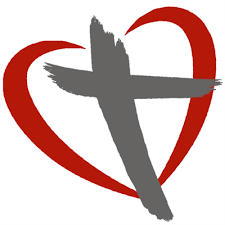 The Company You Keep—Part 2. “Good Company.”
You’re in good company when…
They are Cross Centred—
They keep the Cross at the centre of all relationships.
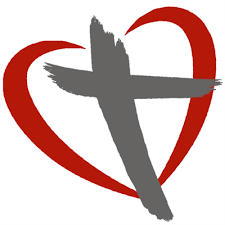 The Company You Keep—Part 2. “Good Company.”
You’re in good company when…
They are Cross Centred—
They keep the Cross at the centre of all relationships.
Not just…
At church,
Or around you,
EVERYWHERE!
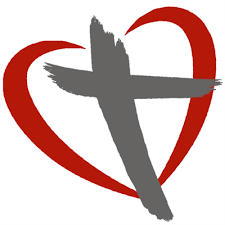 The Company You Keep—Part 2. “Good Company.”
You’re in good company when…
They are Cross Centred—
Philippians 3:17-19—
17 Brethren, join in following my example, and observe those who walk according to the pattern you have in us…
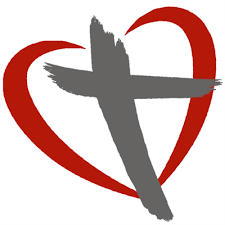 The Company You Keep—Part 2. “Good Company.”
You’re in good company when…
They are Cross Centred—
Philippians 3:17-19—
18 For many walk, of whom I often told you, and now tell you even weeping, that they are enemies of the cross of Christ,…
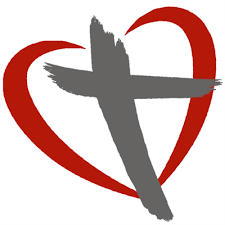 The Company You Keep—Part 2. “Good Company.”
You’re in good company when…
They are Cross Centred—
Philippians 3:17-19—
19 whose end is destruction, whose god is their appetite, and whose glory is in their shame, who set their minds on earthly things.
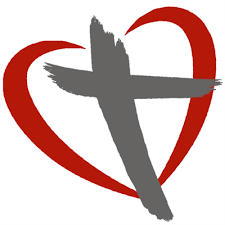 The Company You Keep—Part 2. “Good Company.”
You’re in good company when…
They care about the destiny of your soul—
Remember prying, 
13 ‘And do not lead us into temptation, but deliver us from evil” (Mt.6:13)?
These are the guides and deliverers God sent.
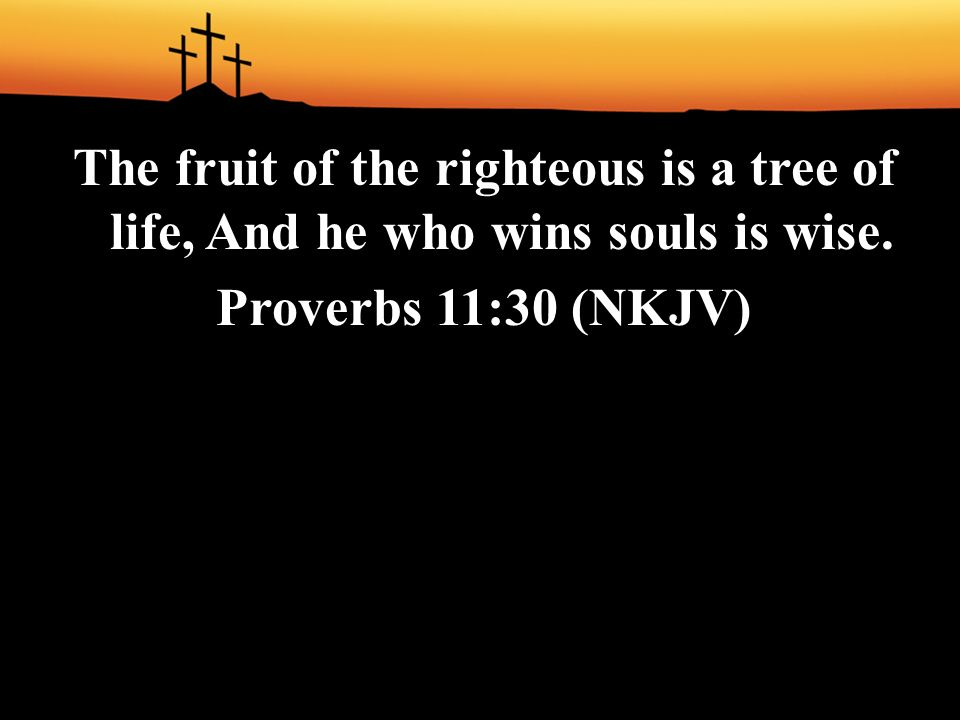 The Company You Keep—Part 2. “Good Company.”
You’re in good company when…
They care about the destiny of your soul—
Remember praying, 
13 ‘And do not lead us into temptation, but deliver us from evil” (Mt.6:13)?
These are the guides and deliverers God sent.
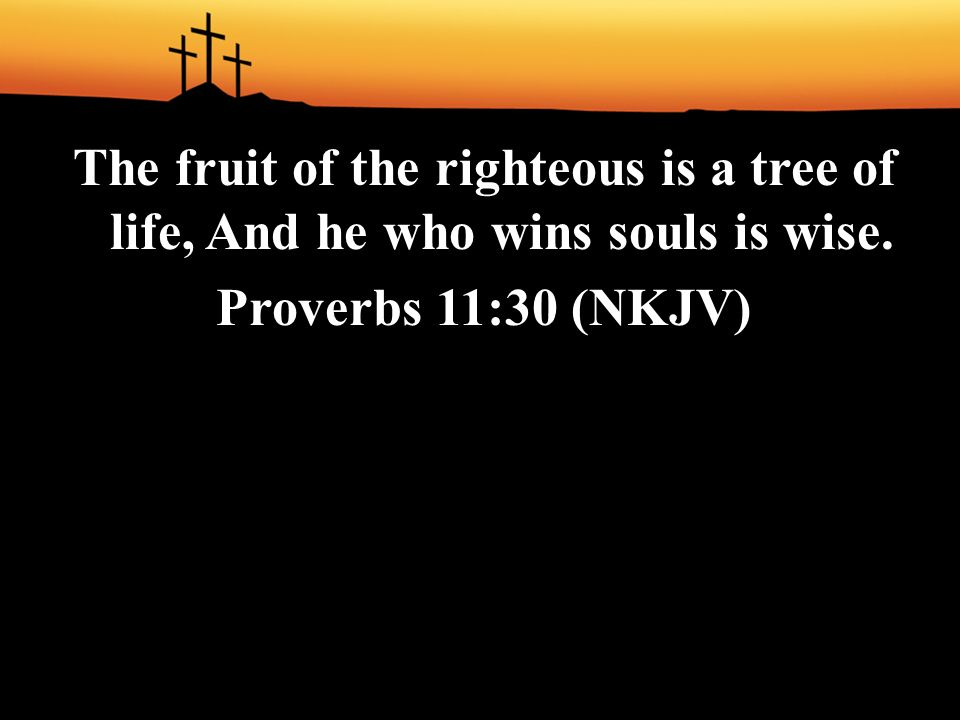 The Company You Keep—Part 2. “Good Company.”
You’re in good company when…
They care about the destiny of your soul—
Remember praying, 
13 ‘And do not lead us into temptation, but deliver us from evil” (Mt.6:13)?
These are the guides and deliverers God sent.
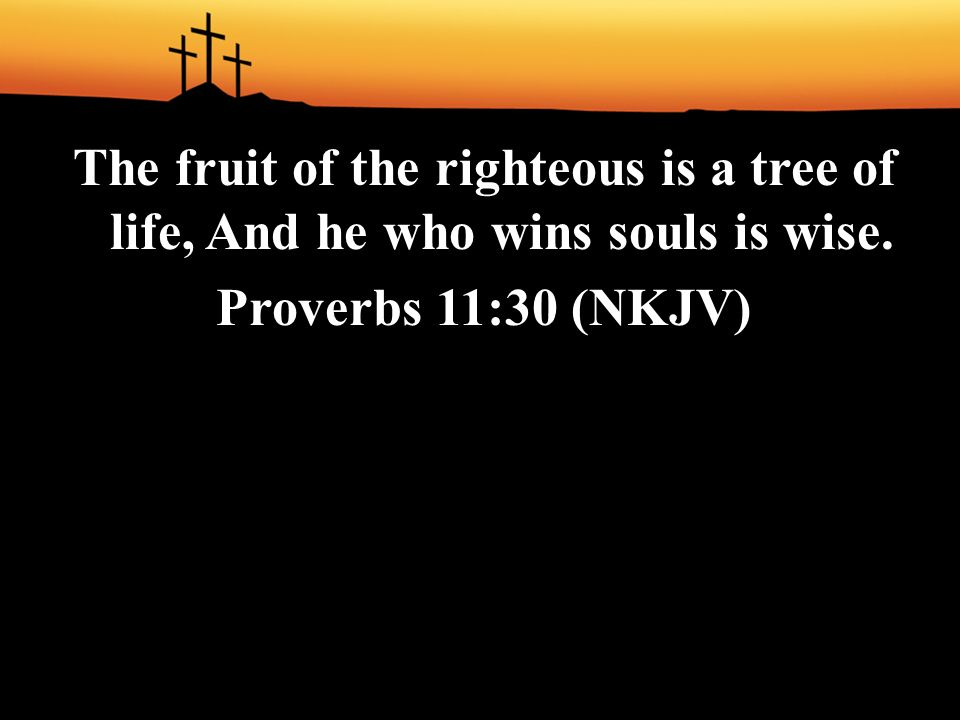 The Company You Keep—Part 2. “Good Company.”
You’re in good company when…
They care about the destiny of your soul—
Remember praying, 
13 ‘And do not lead us into temptation, but deliver us from evil” (Mt.6:13)?
These are the guides and deliverers God sent.
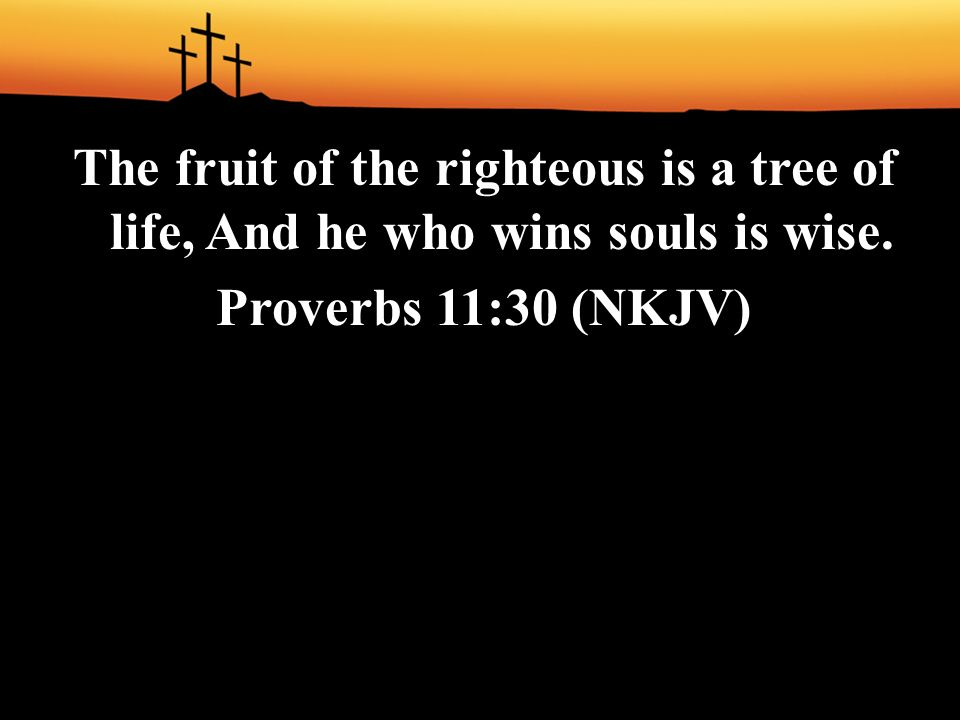 The Company You Keep—Part 2. “Good Company.”
You’re in good company when…
There is respect—
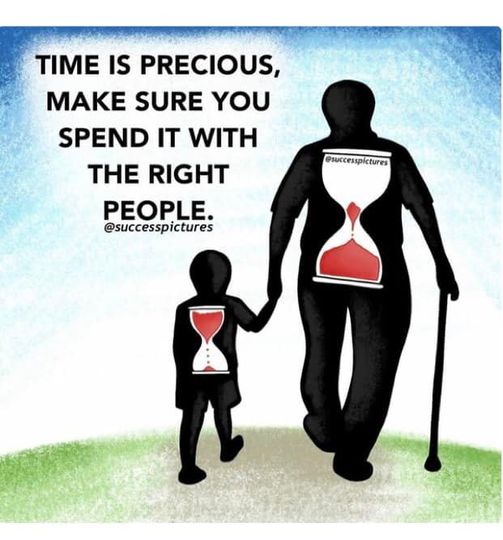 The Company You Keep—Part 2. “Good Company.”
You’re in good company when…
There is respect—
Leviticus 19:32—
32Stand up in the presence of the aged, show respect for the elderly and revere your God. I am the Lord.
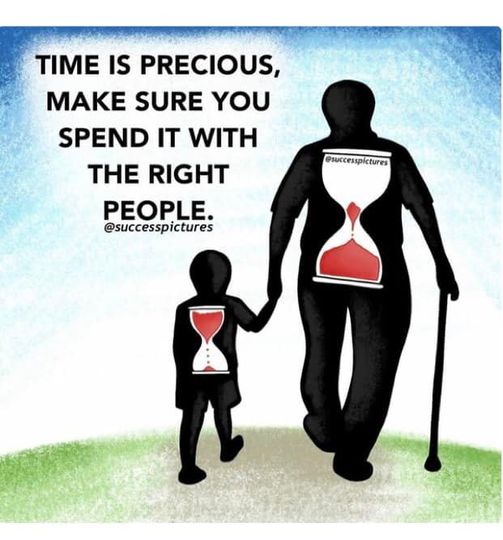 The Company You Keep—Part 2. “Good Company.”
You’re in good company when…
There is respect—
Romans 12:17—
17Never pay back evil for evil to anyone. Respect what is right in the sight of all men.
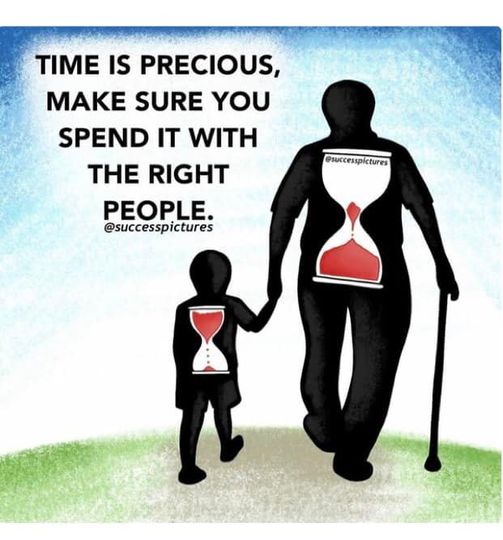 The Company You Keep—Part 2. “Good Company.”
You’re in good company when…
There is respect—
Hebrews 12:9—
9Furthermore, we had earthly fathers to discipline us, and we respected them; shall we not much rather be subject to the Father of spirits, and live?
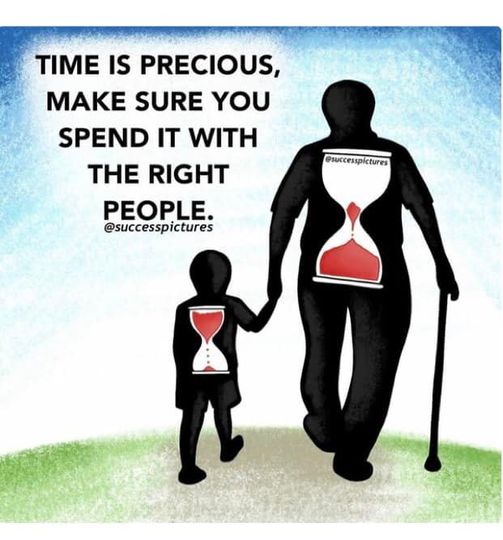 The Company You Keep—Part 2. “Good Company.”
Finally…
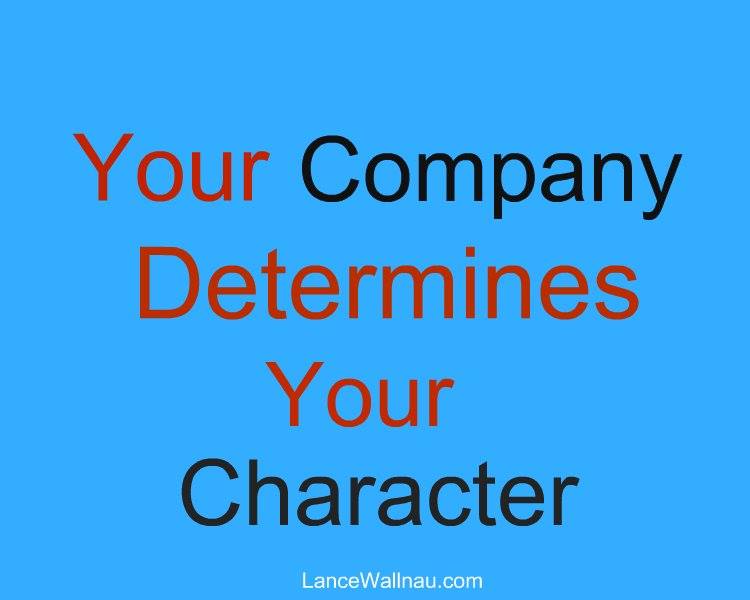 Acts 2:41—
41So then, those who had received his word were baptized; and that day there were added about three thousand souls. (NASB95)